SOTE ICT haasteet nyt ja tulevaisuudessa
18.5.2022
Jari Porrasmaa
Keski-Suomen hyvinvointialueen ICT-valmistelija
Esityksen sisältö
Oma näkökulma esitykseen? Mistä asiaa katselen?
Aikajänne: NYT ja TULEVAISUUS
Haasteita (mahdollisuuksia?):
Hyvinvointialueiden perustaminen – sirpalealueet  vs. valmiit alueet, eteläisen alueen erityishaasteet
Valtio – HVA yhteistyö – kansallisen tekemisen suhde hyvinvointialueiden tarpeisiin 
APTJ uudistaminen
YTA-keskeisyys yhteistyössä?
Investoinnit hyvinvointialueilla
Inhouse toimijoiden roolitus?
Mistä muista haasteista halutaan keskustella?
Edellinen työpaikka:
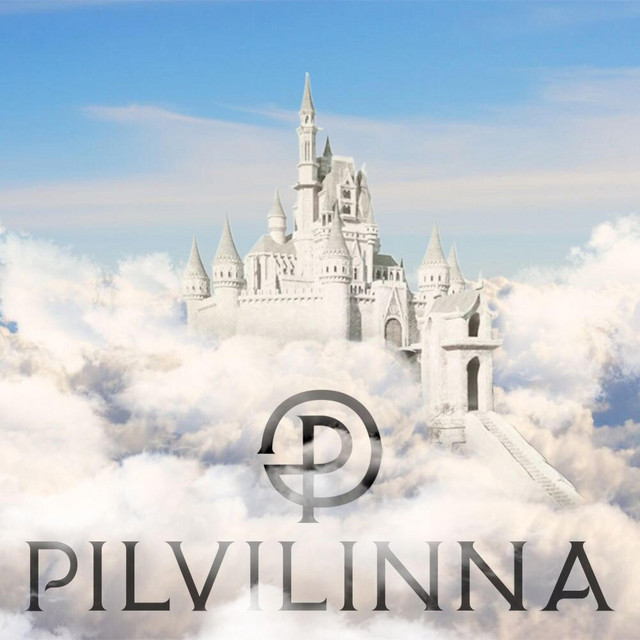 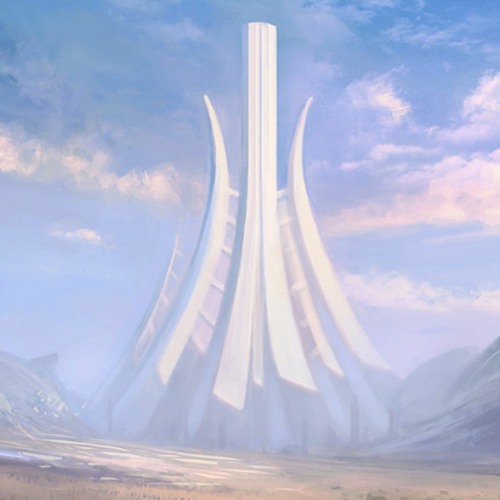 NYKYINEN TYÖPAIKKA:Maakunnan nykyiset perustason sote-palveluiden järjestäjät: yhteensä 25 organisaatiota (8 terveydenhuollon ja 17 sosiaalihuollon palveluiden järjestäjää) sekä KSSHP ja KSPela
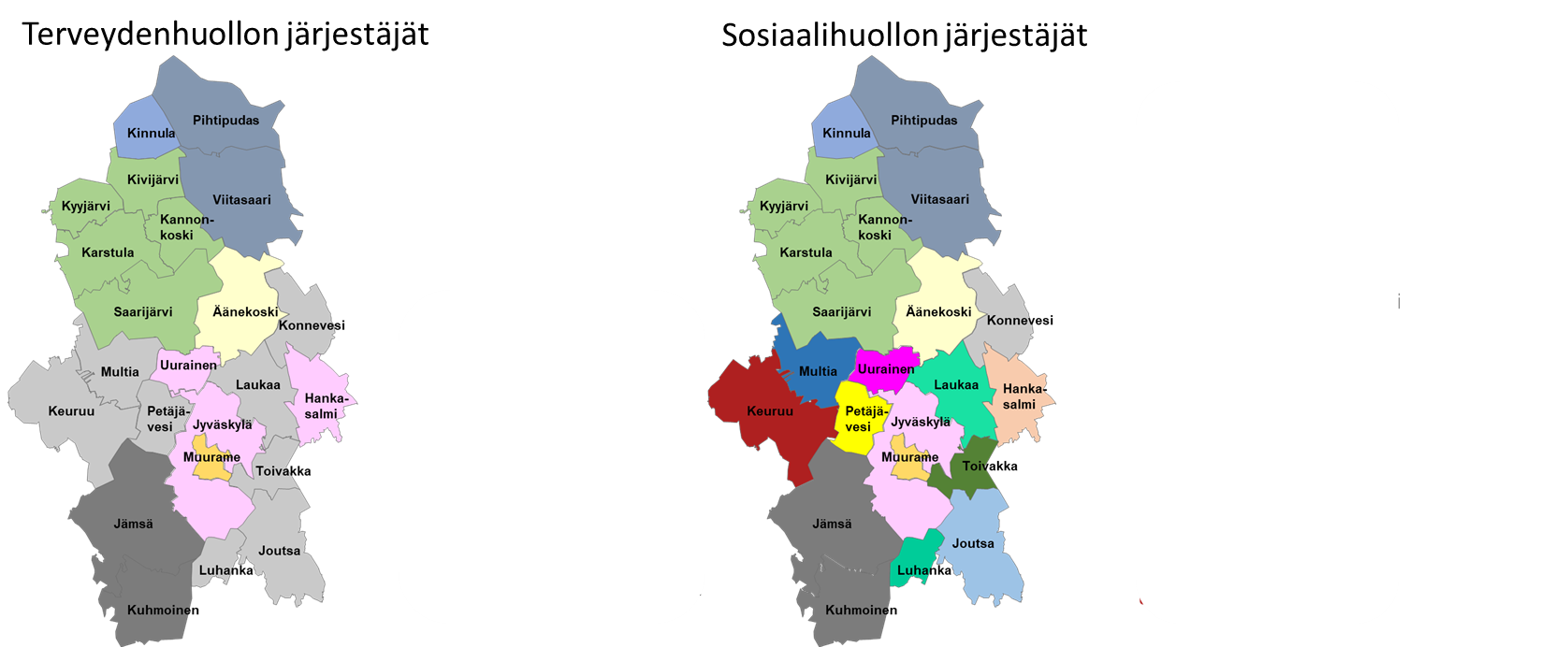 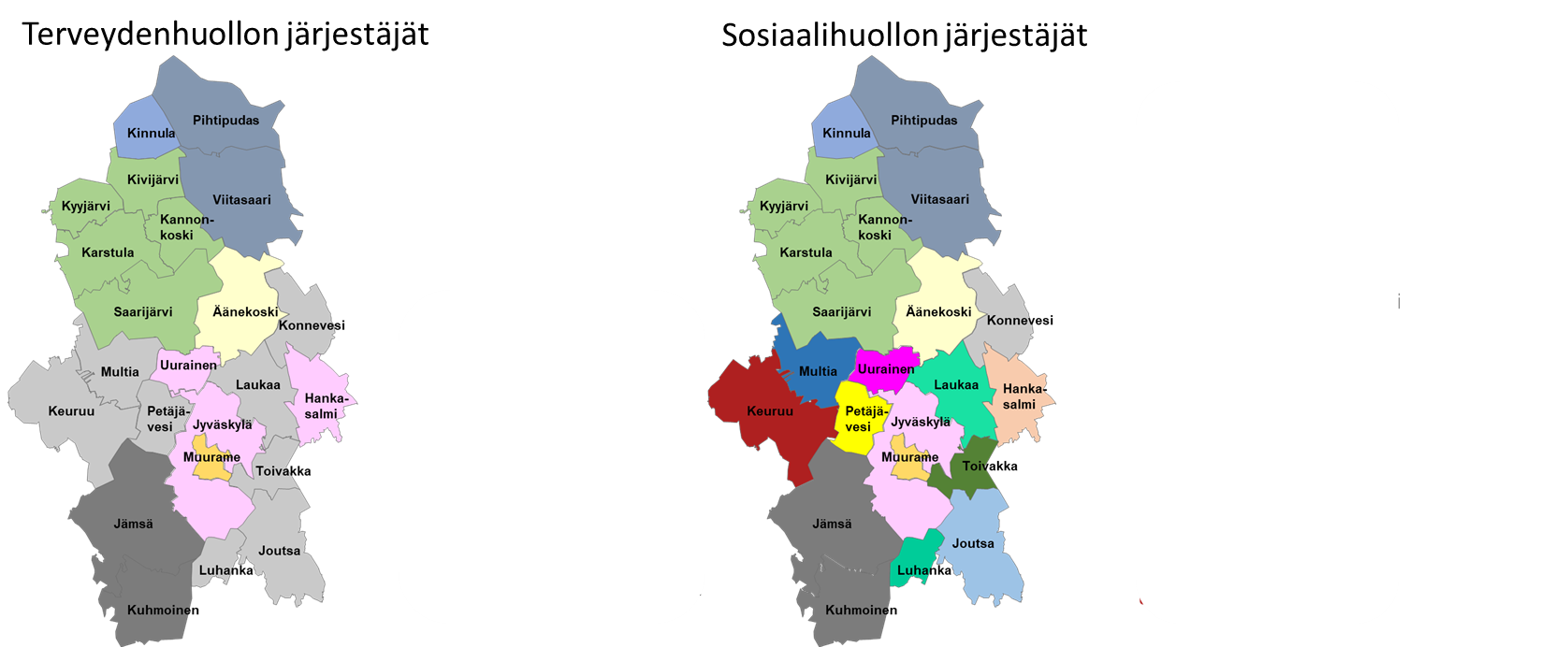 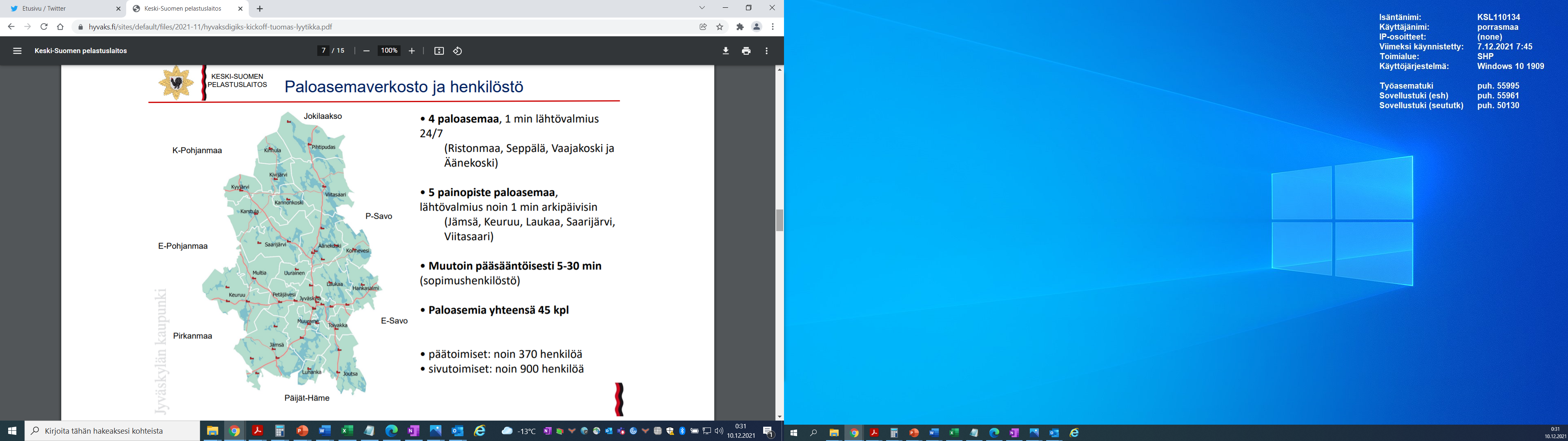 ATK ja järjestelmät – osittaiskonsolidointia on, mutta pirstaleisuus on asioiden vallitseva tila….
Keski-Suomen hyvinvointialue
Pihtipudas
Keski-Suomen hyvinvointialue muodostuu Keski-Suomen 22 kunnasta.
Asukasmäärä: noin 273 000 (08/2021)
Väestötiheys 16,3 as/m²
Taajama-aste 81,1 %
Syntyneet 2 160
Kuolleet 2 850
Suurin ikäryhmä 70­­−74-vuotiaat, 18 403 
Sairastavuusindeksi 108,1
65 tai yli vuotiaita väestöstä 23,7 %
Tiedot vuodelta 2020.
Talous: noin 1 029 milj. euroa/vuosi (2023)
Henkilöstö: noin 11 500 henkilötyövuotta (htv)Kunnat ja yhteistoiminta-alueet: 5 900 htv Keski-Suomen sairaanhoitopiiri 3 300 htvKeski-Suomen pelastuslaitos 335 htv
Lue lisää hyvaks.fi-verkkosivulta.
Kinnula
Kivijärvi
Viitasaari
Kyyjärvi
Kannon-koski
Karstula
Saarijärvi
Äänekoski
Konne-vesi
Multia
Uurainen
Laukaa
Hanka-
salmi
Keuruu
Jyväs-kylä
Petäjä-vesi
Muurame
Toivakka
Jämsä
Joutsa
Luhanka
Aikajänne
NYT
TULEVAISUUDESSA
Aikajänne
2022		2023			2024			2025		2026		2027
NYT
TULEVAISUUDESSA
Haaste: hyvinvointialueiden perustaminen
ICT-muutoshankkeen huoneentaulu
Varmistetaan sote/pela palveluiden jatkuvuus, asiakas- ja potilasturvallisuus palveluiden siirtyessä kunnilta hyvinvointivointialueelle (”kukaan ei kuole” (HUOM. ATK:n takia))

Toteutetaan keskeiset talous- ja henkilöstöhallinnon sekä muun hallinnon tietojärjestelmäratkaisut, jotka varmistavat hyvinvointialueen hallinnon toimivuuden (”palkat maksuun ja laskut liikkuu”)

Perus ICT toimii – verkko, päätelaite, käyttäjänhallinta ym. toteutetaan hyvinvointialueen ammattihenkilöille (”ATK-toimii”)
Aikajana 2022 – keskeiset tulokset
31.12.
1.4.
1.8.
Hallin-
nolliset 
tehtävät
Sopimus
täsmäytys
ICT-sopimukset 
valtuustoon
Sopimusten kartoitus
KESÄTAUKO
Täydentävät rahoitushaut
Isot sopimukset – analysoitu
 ja neuvoteltu (80% arvosta)
Operointia koostavilla sopimuksilla
Loputkin siirrot voimaan
Sopimusten hännät
Kunta + HVA
yhteistyö  vaihe 2
B. Toimiala
riippu-
mattomat 
järjestelmät
Tietohallinnon palvelut
Kunta + HVA yhteistyö, toimenpiteet
TIHA työryhmän lopputulokset
TIHA palvelutuotannon malli
Kunta + HVA
yhteistyö  vaihe 1
HVA TIHA rakenteen ylösajo
Suunnittelu
valmis
Suunnittelu
valmis
Suunnittelu
valmis
Tietojohtaminen
HVA ympäristö
Valmis TH osalta
Asiakas ja potilastietojärjestelmät
Testiympäristö 
valmiina
Testiympäristö 
valmiina
Testiympäristö 
valmiina
Talous ja henkilöstöhallinnon järjestelmät
Kliiniset tukipalvelujärjestelmät, 
muut tukipalvelujärjestelmät
Kliiniset tukipalvelujärjestelmät, 
muut tukipalvelujärjestelmät
Muut TOSI järjestelmät
PELAn järjestelmät
Datamigraatiot
Datamigraatiot
Datamigraatiot
Datamigraatiot
Datamigraatiot
Sosiaalihuollon lisääminen
HVA ympäristöön
Vähimmäistietosisältö
pilottiin
Testiympäristö 
valmiina
Testiympäristö 
valmiina
Testaus
Suunnittelu
valmis
Suunnittelu
valmis
Toteutus
Toteutus
Validointi
Validointi
Validointi
Testaus
Testaus
Testaus
Testaus
Validointi
Validointi
Testattu ja monistuskelpoinen päätelaite
Transition eteneminen (päätelaitteet ym) 5%
Toteutus
Toteutus
Toteutus
Sähköposti
HyvaKS
tilit koko hlöstöllä
Migraatiot
Toteutus
GL päätös
Integraatiot
Integraatiotestaus
C. Toimiala-sidonnaiset järjestelmät
Koulutus
Puhelinjärjestelmät
Käyttöönotto
valmistelu
Sähköisen asioinnin
toteutukset
Integraatioiden harmonisointi
D. ICT-infra
Tietosuoja ja
tietoturva suunnittelu
Alueverkon 
Suunnittelu valmis
Kapasiteetin nostot
konesaleissa
TUVE-käyttöönotot
Alueverkon
käyttöönotto
Päätelaitteiden monistus/skaalaus
10%
25%
35%
55%
75%
80%
HyvaKS
tilit perustettu12/2022
E. ICT-infran järjestelmät
HyvaKS
Perus AD rakenne
IDM toteutus
IDM suunnittelu
Puhelimen järjestelmien 
suunnittelu valmis
Kulunvalvontaan tehtävät muutokset
Hankkeen riskit ja niiden hallinta
Muutostöille on aikaa enää 9kk, aikatauluriski on merkittävä
Kaikista muutostöistä ei ole sitovia tarjouksia  kustannusriskiä on olemassa ja tätä on seurattava
Resurssien saatavuus tietojärjestelmätoimittajilta ja inhouse toimijoilta - kaikki alueet tekevät samojen toimittajien kanssa muutoksia yhtä aikaa.
Päätelaitteiden (PC:t), tietoliikennelaitteiden sekä palvelinkapasiteetin heikko saatavuus. Koronapandemian ja Ukrainan sodan vaikutukset komponenttien saatavuuteen.
Kunnilta siirtyvien päätelaitteiden osalta ei ole täydellistä näkymää laitteiden elinkaareen. Hankittavien päätelaitteiden lukumäärät täsmentyvät projektien edetessä.
Tietojärjestelmien päivitykset aiheuttavat myös konesalikapasiteetin päivitystarpeita. Näiden kustannusarvioita ei ole vielä kyetty arvioimaan riittävän tarkalla tasolla. 
Joitain tehtäväkokonaisuuksia jää tekemättä tai siirtyy 2023 vuoteen. Osa investoinneista pyritään muuttamaan palveluhankinnoiksi tai jaksotetaan rahoituksella. Näillä toimenpiteillä pyritään saamaan lisäresurssia puuttuviin asioihin 2022 aikana.
Hankkeen projekteja seurataan viikkotasolla ja kuukausittain raportointi ministeriöiden tilannekuvaan 
Riskienhallinnan toimenpiteitä pitää tehdä aktiivisesti koko toimeenpanon ajan
Haaste: kansallisen kehittämisen ”palvelukyky” hyvinvointialueiden tarpeisiin
Kirottu kallis ATK …
(Taustaksi muistettava että Suomessa on yksi maailman kehittyneimmistä SOTE ICT-infrastruktuureista. Kaiken kaikkiaan Suomalaisten tyytymättömyys nykyratkaisuihin ja kylmä sää johtaa jatkuvaan kehittämisvimmaan, jota ei pystytä Silicon Valleyn auringonpaisteessa mitenkään saavuttamaan)
Kehittäminen kestää useita vuosia ja ratkaisun kansallinen levittäminen helposti vuosikymmenen
Sote-toimialan pirstaleisuus, kuntapohjainen järjestämiskenttä, paljon yksityisiä toimijoita, kokonaiskoordinaatio heikkoa
Asiakas- ja potilastietojärjestelmien kehittämisprojekteihin investoitu satoja miljoonia Suomen mittakaavassa
Kanta-palvelut
Lainsäädäntö voimaan 2007, tavoite 2011 koko maassa, takarajaa siirretty useita kertoa. Sähköisen lääkemääräyksen kautta ensimmäinen todella kansallinen palvelu, potilastiedon arkisto myös laajamittaisesti toiminnassa
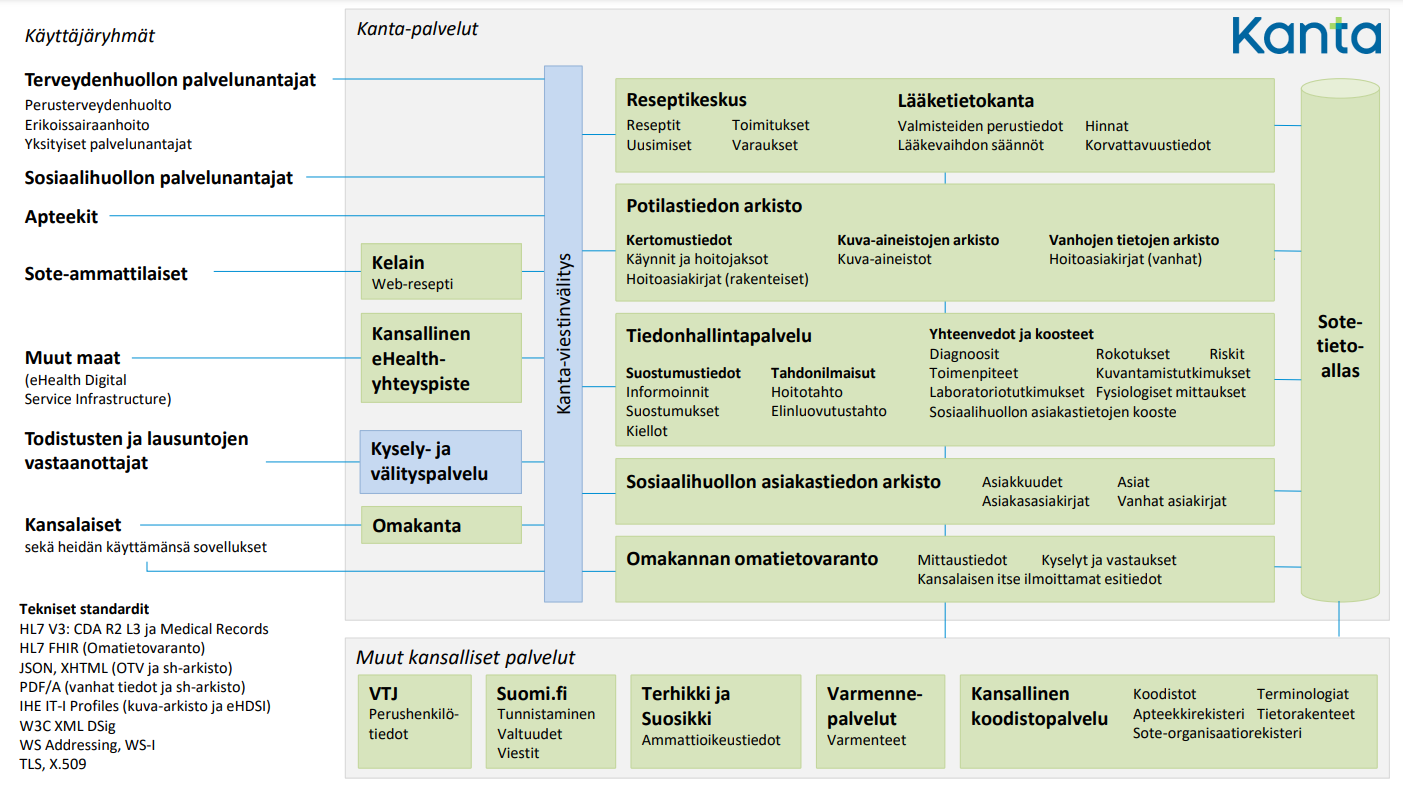 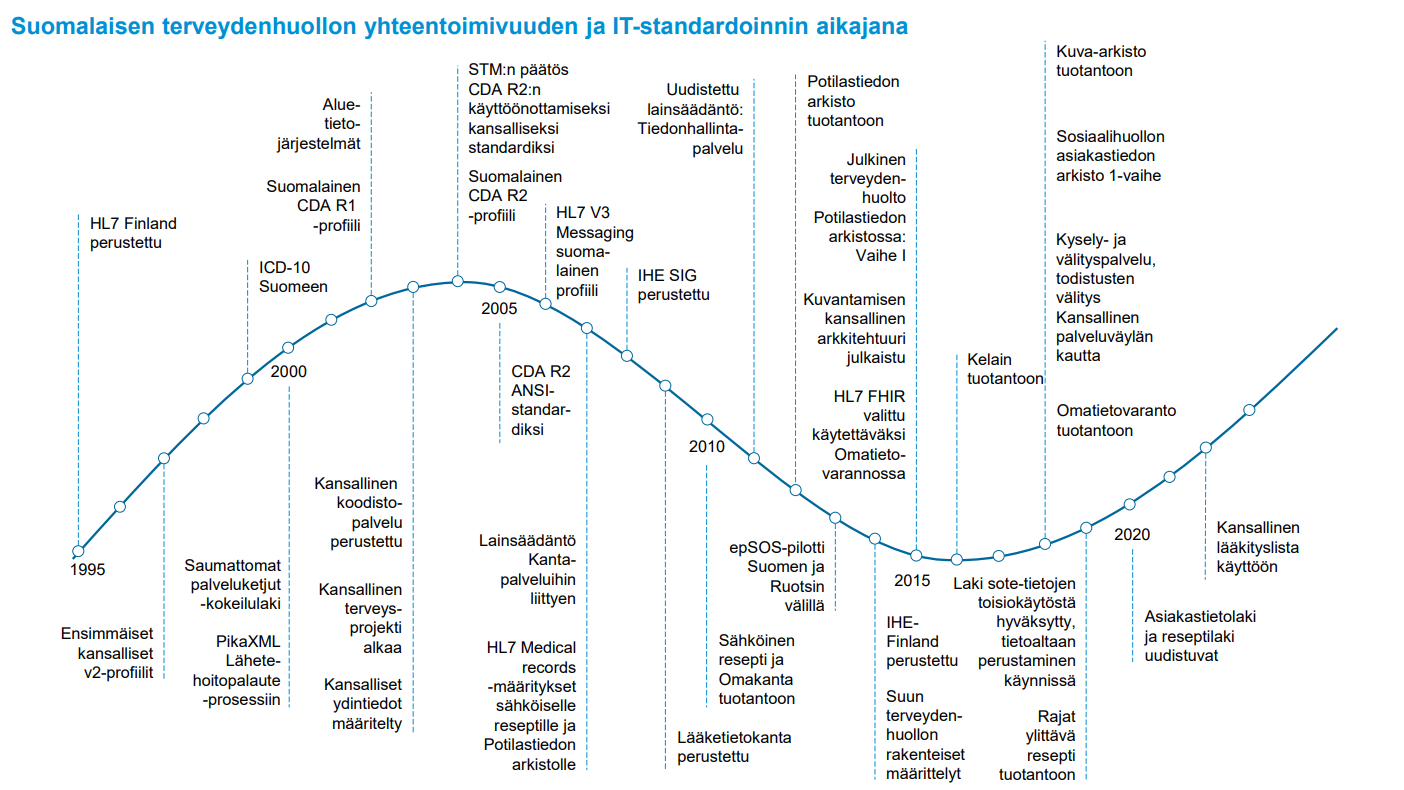 Lähde:
Kela
10 vuotta
Aikajanalle tulevat 
uudet  tiedot
ja toiminnallisuudet?
20 vuotta
Haasteita
Aikajänteet on jumalattoman pitkiä
Säädetään hillitön pykäläviidakko ja toimeenpanoon ei kohdisteta rahoitusta – HVA rahat valuu osittain kansalliseen pakkokehittämiseen joka ei vastaa tarpeisiin

Mahdollisia ratkaisuja:
Parempi yhteistyö kun toimijoita vähemmän?
Todellinen keskustelu ja neuvottelu siitä mitä tehdään?
Tanskan malliin -=> yhteinen kansallinen kehittäminen ja alueiden kehittäminen, rahat molempiin päihin yhtä aikaa, homma tuotantoon nopeammin ja skaalaus/levitys
APTJ uudistaminen
Kehittämisstrategiat ja niitä toteuttavat etenemismallit
Kehittämisvisio ja sen toteuttamisen strategia kuvaavat hyvinvointialueen näkökulmasta asiakas- ja potilastietojärjestelmien kehittämisen tavoitteen ja ylätason suunnitelman vuoteen 2030
3 eri kehittämisstrategiaa eroavat
Päämäärä v. 2030
Kehittämisen laajuus ja fokus
Investointien laajuus
Olemassa olevien tietojärjestelmien rooli 
Etenemismallit sitten kuvaavat kehittämisvision ja –strategian toimenpanoa kolmen eri aikajänteen kautta (lyhyt 2022-2024, keskipitkä 2024-2026, pitkä 2027-2030)
1. Tuetaan hyvinvointialueen toimintaa täydentämällä nykyisiä asiakas- ja potilastietojärjestelmiä sekä korjataan niissä olevia puutteita
2. Hyvinvointialueen tarpeiden ja kehittämiskohteiden tarkentuessa kehitetään tietojärjestelmiä vaiheittain
3. Hyvinvointialueen toiminnan kehittäminen edellyttää kattavampaa asiakas- ja potilastietojärjestelmien uudistamista
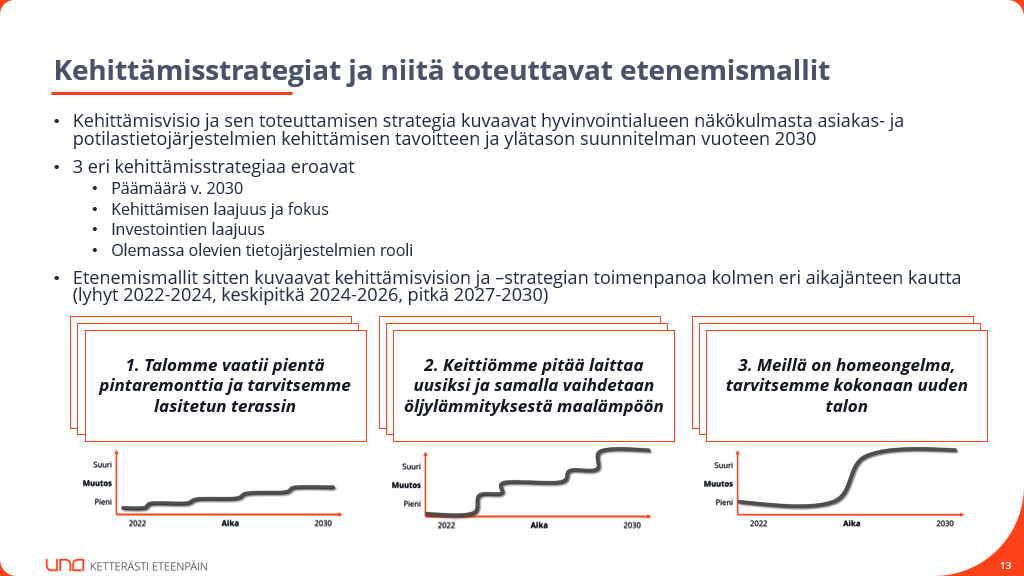 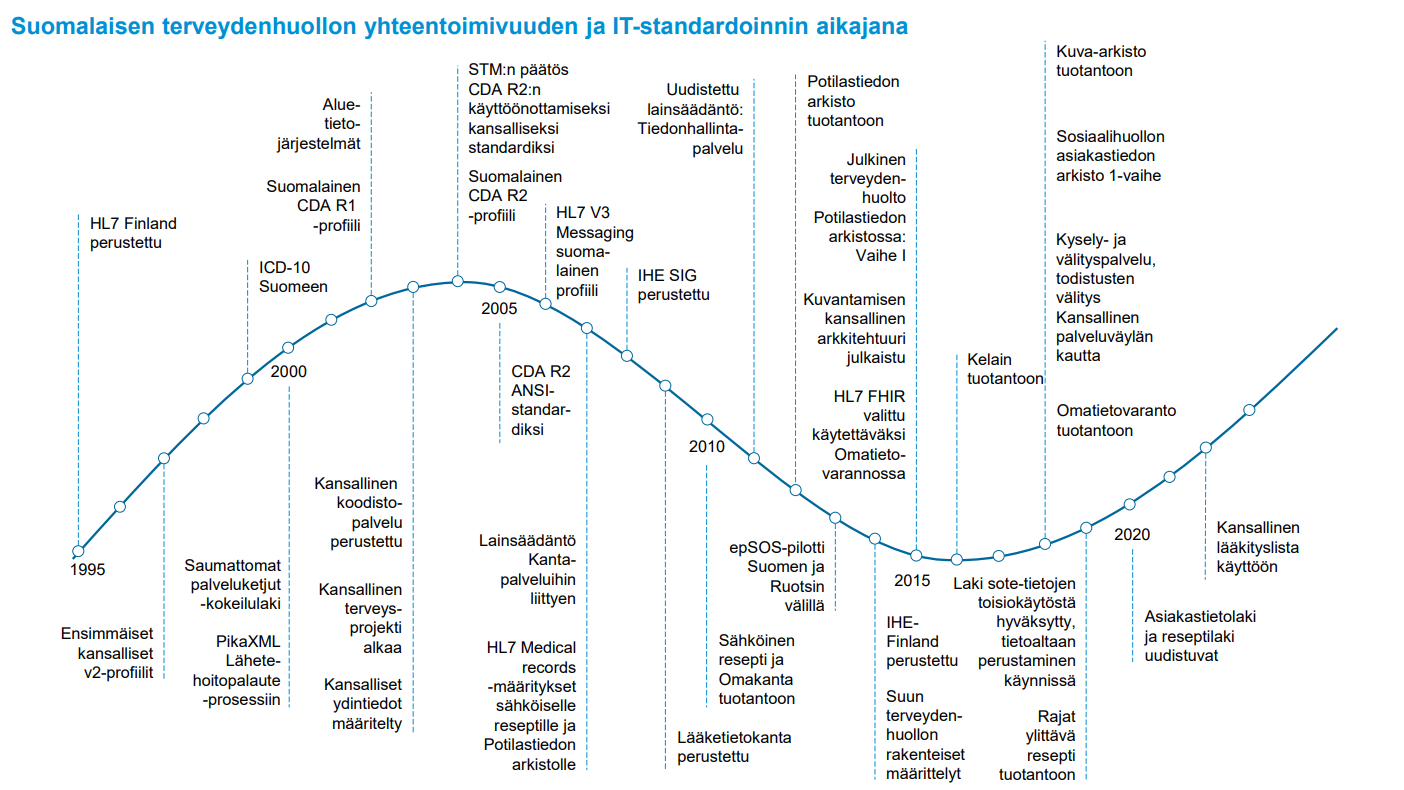 Lähde:
Kela
10 vuotta
Aikajanalle tulevat 
uudet  tiedot
ja toiminnallisuudet?
20 vuotta
Asiakas- ja potilastietojärjestelmien uudistaminen
Asiakkaiden ja toimittajien kapasiteetti ja kyvykkyys kehittämiseen?
Investointimahdollisuudet – negatiivinen lainanotto mahdollisuus
Valtion ajattelumalli yhteistyöstä: YTA-alueet vs. ”jostain muista näkökulmista”-ponnistavat ajatukset
Esim. nykyiset ATJ-PTJ ekosysteemit
Esko-perheen hyödyntäminen?
Muut mahdollliset konsortioiden muodostumisperusteet
Miten valtio tulee ohjaamaan hyvinvointialueiden investointeja?
ATK-päivien alustukset ohjauksesta? VM vs STM. Pimeän puolen edustajat?
Ekosysteemien, avoimuuden ja yhteentoimivuuden rooli?
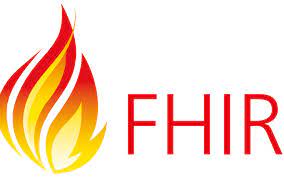 Inhouse toimijat?
Inhouse-toimijoiden rooli?
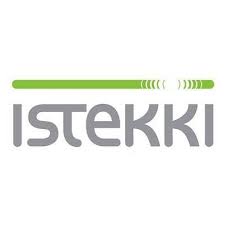 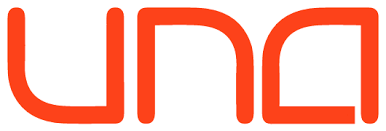 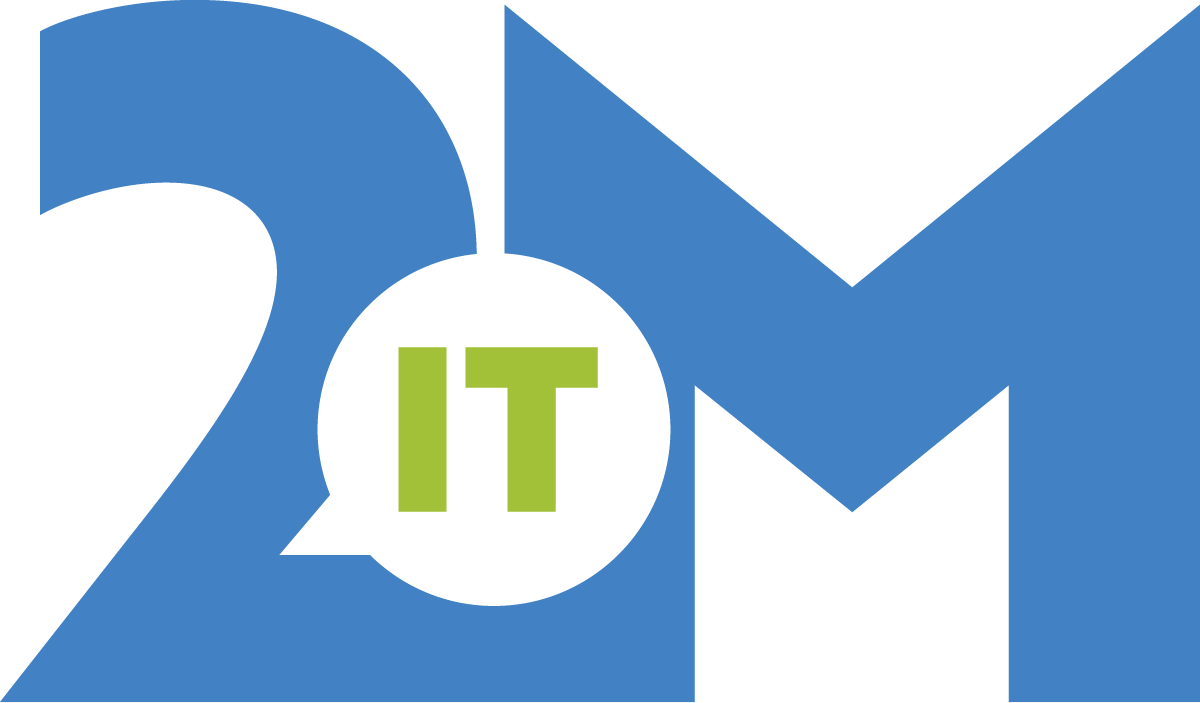 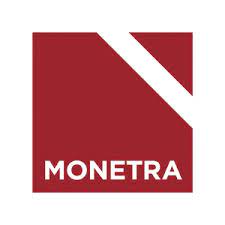 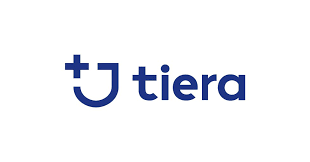 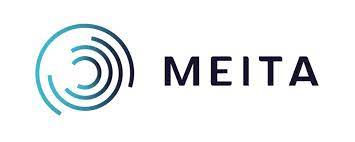 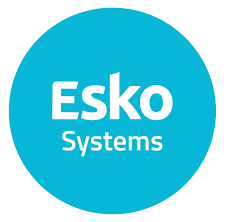 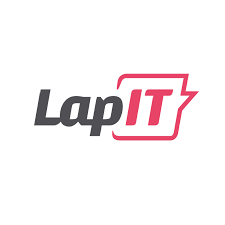 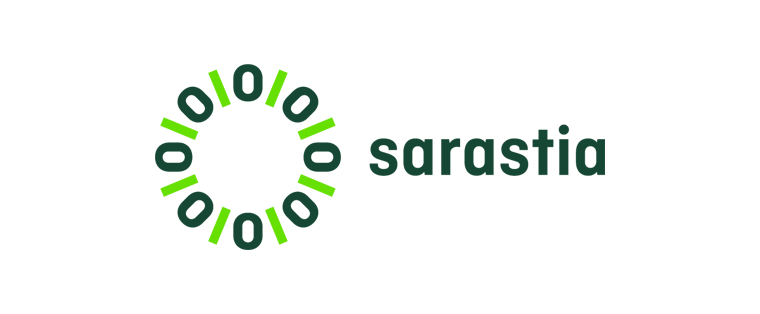 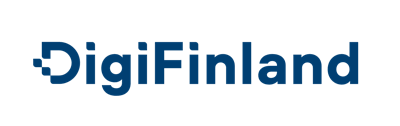 Inhouse haasteita?
Riskit
Henkinen laiskuus (tilaajilla ja tuottajilla)
Kilpailuneutraliteetti ja markkinoiden vääristyminen
Hallitsemattoman laajentumisen aiheuttamat osaamishaasteet
Laajan osaamispohjan aiheuttava kyvyttömyys omistajaohjaamiseen
HVA ja valtio omistajien ristiriitaiset tarpeet
Mahdollisuudet
Nopea ja helppo toiminta haastavassa tilanteessa
Laajat ja useita asiakkaita koskevat kilpailutukset
Notkea hankintakanava erilaisiin tarpeisiin

Laajan yhteistyön mahdollistamat synergia edut
HVA ja valtio omistajien yhteisen keskustelun ja tekemisen foorumi
Mistä muista haasteista halutaan keskustella?
TEHDÄÄNVÄHEMMÄNYHDESSÄ
TEHDÄÄNYHDESSÄ,VÄHEMMÄN            . . . AIKAAN SAADAAN							ENEMMÄN
KIITOS!
Twitter: @porrasmaa